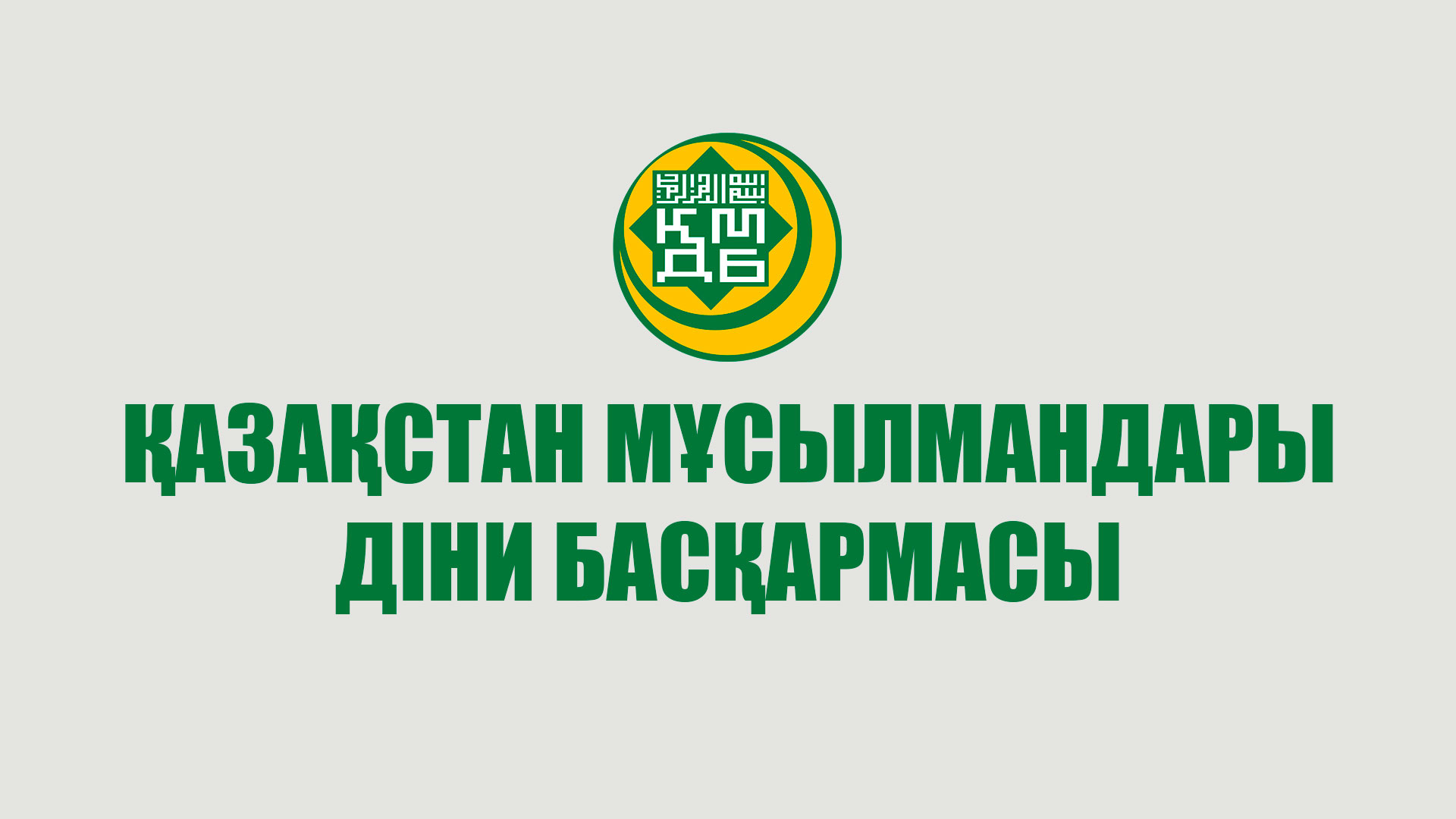 Экстремизмнің алдын алуда Қазақстан мұсылмандары діни басқармасының тәжірибесі
ҚМДБ төраға орынбасары, Наиб мүфти Алау ӘДІЛБАЕВ
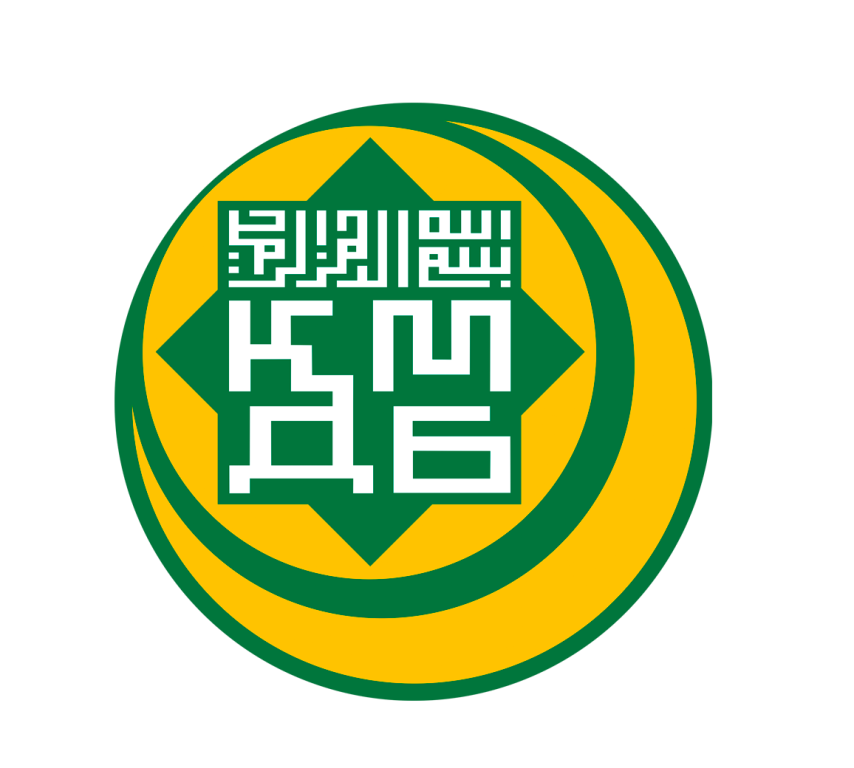 “Қазақстан мұсылмандары діни басқармасы” Республикалық ислами діни бірлестігі (бұдан әрі – Діни басқарма) – Ислам дінінің сүнни бағытындағы Әбу Ханифа мәзһабын ұстанатын Қазақстан азаматтарының ерікті бірлестігі болып табылады. Діни басқарма өз қызметінде Қазақстан Республикасының Конституциясын, Азаматтық кодексін, ҚР “Діни қызмет және діни бірлестіктер туралы”, “Коммерциялық емес ұйымдар туралы” заңды және басқа да заң актілерін, сондай-ақ Қазақстан мұсылмандарының 2012 жылғы 14 сәуірде өткен VI Құрылтайының шешімімен бекітілген Жарғысын басшылыққа алады.
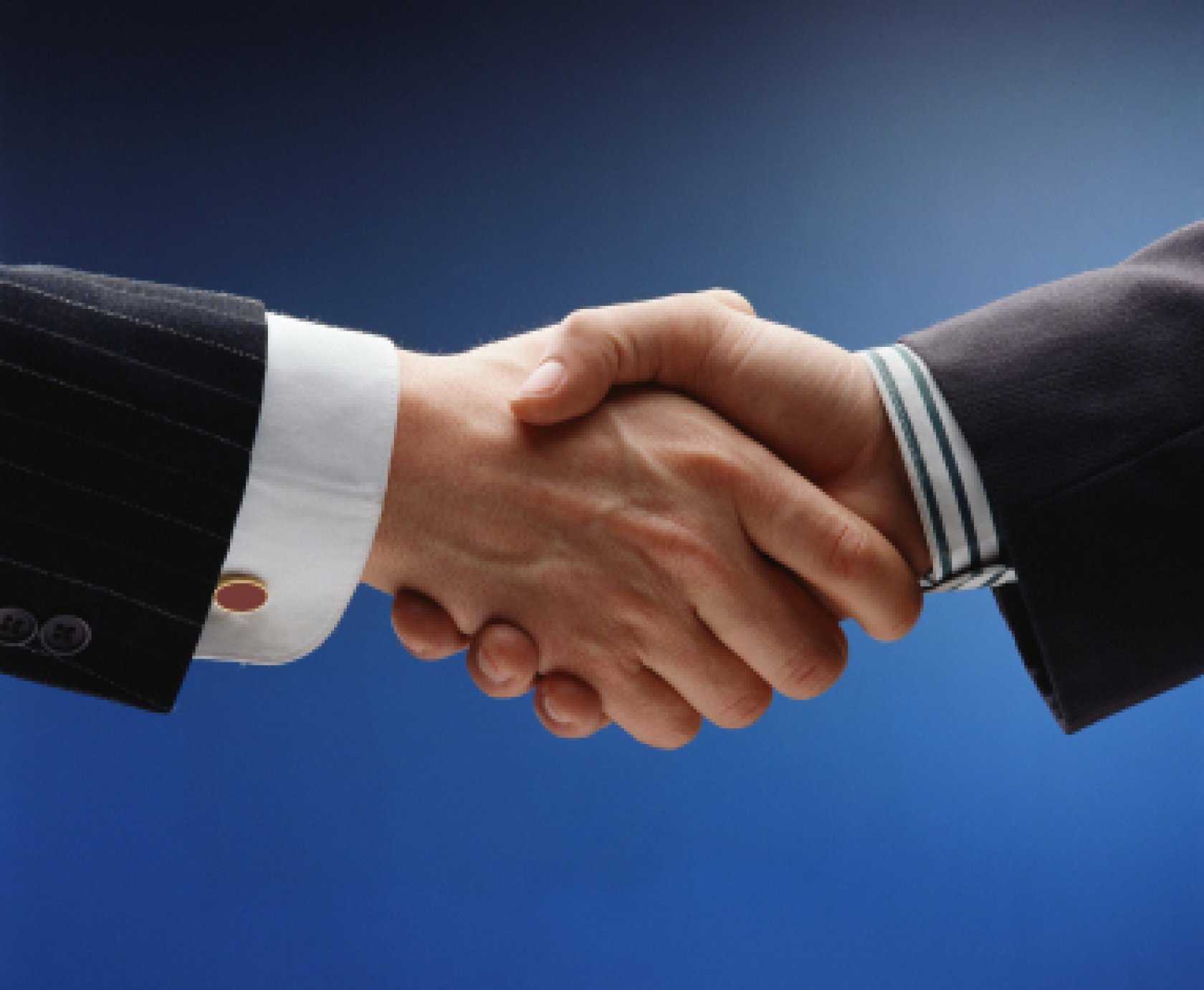 Мемлекет пен Діни басқарма арасындағы өзара әрекеттестікті күшейту мақсатында 2017 жылғы 15 ақпанда ҚР Дін істері және азаматтық қоғам министрлігі (қазір Қоғамдық даму министрлігі) мен Діни басқарма арасында өзара ынтымақтастық туралы екіжақты Келісімге қол қойылды. Аталған келісім бойынша бірқатар шаралар жүзеге асырылуда.
Атап айтқанда:
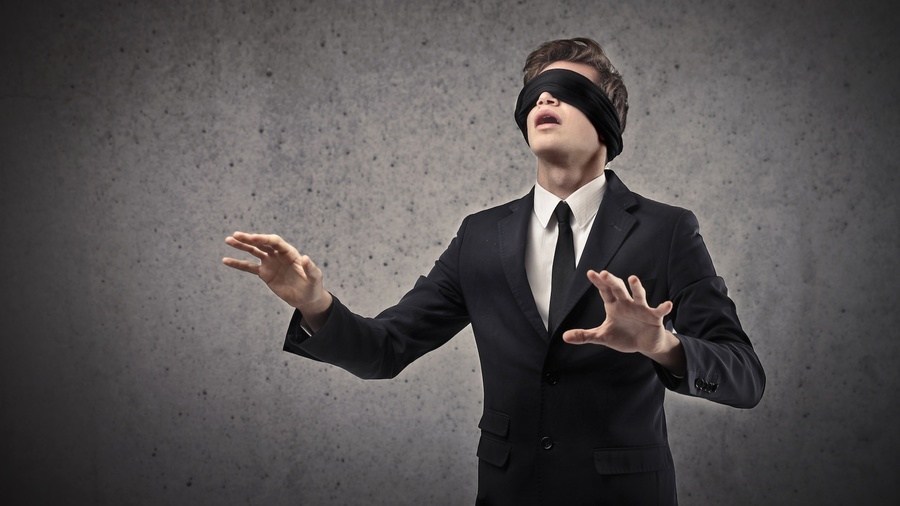 Діни басқарманың Насихат бөлімінің жанынан 2013 жылдан бері РАНТ (Республикалық ақпараттық-насихат тобы) және ЖАНТ (Жергілікті ақпараттық-насихат тобы) құрылып жоспарлы түрде жат ағым жетегінде жүрген азаматтармен жұмыс жүргізуде. РАНТ-да 30 білімді, білікті, тәжірибелі теологтар жұмыс істейді. ЖАНТ-да күнделікті шалғайда жатқан ауылдарға барып насихат айтуда. Биыл Бас мүфтидің тапсырмасы аясында Республика бойынша әр өңірден жат ағым көп шоғырланған екі мешіт таңдалып, жоспарлы түрде жұмыс жасалуда.
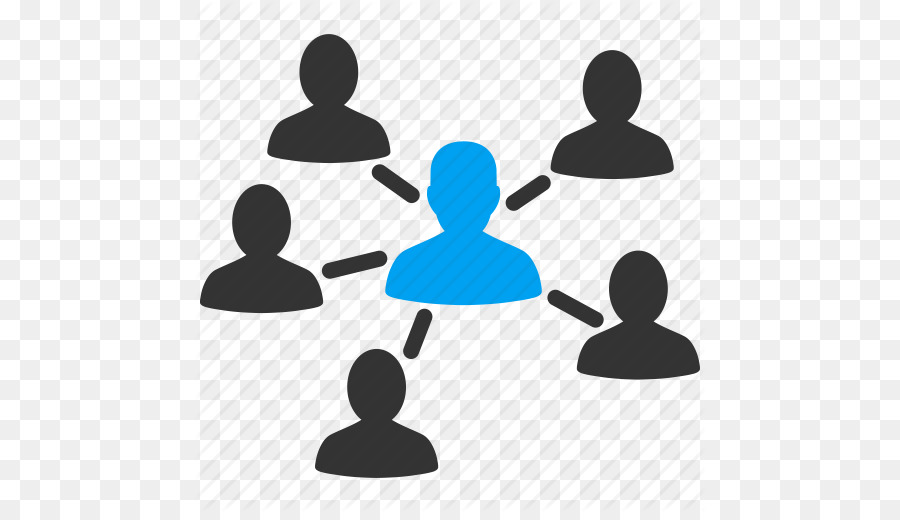 2018 жылы РАНТ бойынша 126 кездесу өтсе, оның 115 жеке кездесулер. Кездесуде 52 910 адам қамтылған.
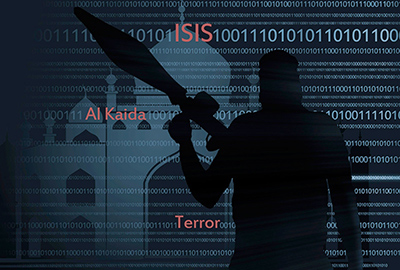 Діни басқарманың идеологиялық жұмыстарының негізін құрайтын салалардың бірі – ғаламтор насихаты. Сол мақсатта арнайы ғаламтор секторы құрылды. Сектордың мақсаты – ғаламтор беттерінде экстремистік және лаңкестік идеялардың таралуына қарсы кешенді жұмыстар жүргізу. Бұл құбылыстың салдарымен емес, көбінесе себептерімен күресуге басымдық береді. Діни ақпараттардың 80 %-ы  жалпы Ислами құндылықтар төңірегінде болса, 20%-ы жат, деструктивті ағым идеологиясының жетегінде кеткендерді дәстүрлі бағытқа қайтаруға бағытталады.
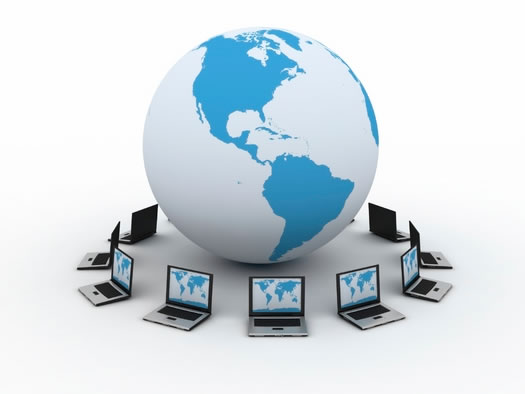 Ғаламтор насихаты 3 алаңды қамтиды:
Сайттар мен порталдар
Қазірде Діни басқармаға қарасты 18 сайт-портал жұмыс жасауда. Оған қоса muftyat.kz  порталының дербес парақша типтегі тағы 6 сайты жұмыс істейді. 2017 жылы Аталмыш сайттарда әртүрлі тақырыптағы танымдық 13 390 мақала, 711 аудио және 3482 бейнематериал жарияланды. Осының ішінде діни экстремизм мен терроризмге қарсы “Экстремизм эпидемиясы”, “Кері ағымдар”, “Жат ағымдардың жалғандығы”, “Теріс ағымнан қайтқан жігіт: “Ісі мен сөзі сәйкес келмейтін ағымнан шаршап кеттім”, “Терроризм тұзағы”  және т.б. Танымдық, насихаттық, талдаулық бағыттарда мақала, аудио және бейнематериалдар жарық көрді.
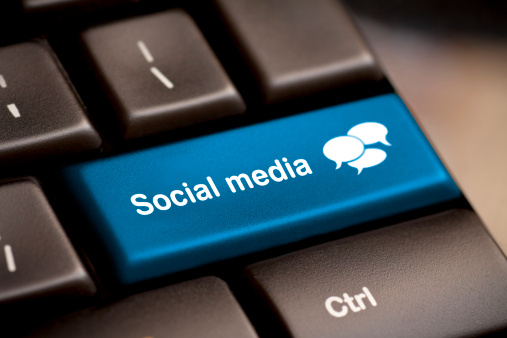 Әлеуметтік желілер мен мессенджерлер
Қазірде әлеуметтік желілерде  ислами тақырыптарда құрылған жүздеген  (жалпы жазылушылары 2,5 млн адамды құрайды) ірілі-кішілі топтар бар. Олардың ішінен 30-дан астамы әлеуметтік желілердегі Ислами қауымдастықтардың әкімгерлерімен қарым-қатынас орнатылып, бірнеше кездесулер ұйымдастырылды.Бүгінде оларды қадағалап, сол топтар арқылы жат діни ағым өкілдерінің парақшаларынан  сақтандыру шараларын жүзеге асырудың механизмдері жасалып отыр.
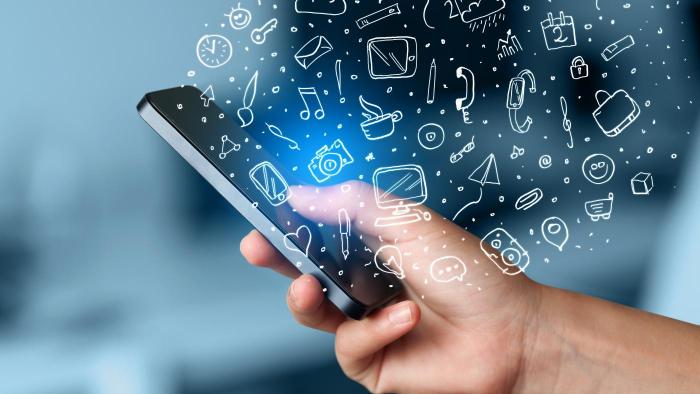 Мобильді қосымшалар
“Намаз – діннің тірегі” атты намаз үйренушілерге арналған мобильді қосымшамыз шыққан болатын. Бүгінде аталмыш қосымшаны 500 000-ға жуық адам өзіне жүктеп үлгерді. Сондай-ақ орыс тіліндегі нұсқасын 100 000-ға жуық адам жүктеді. Сонымен қатар, тұңғыш рет намаз уақыттарын Діни басқарманың әдісімен есептейтін әрі еліміздің шалғай ауылдарына дейін намаз уақыттарын көрсететін мобильді қосымша жарық көрді. Оны 50 000-ға жуық адам жүктеді.
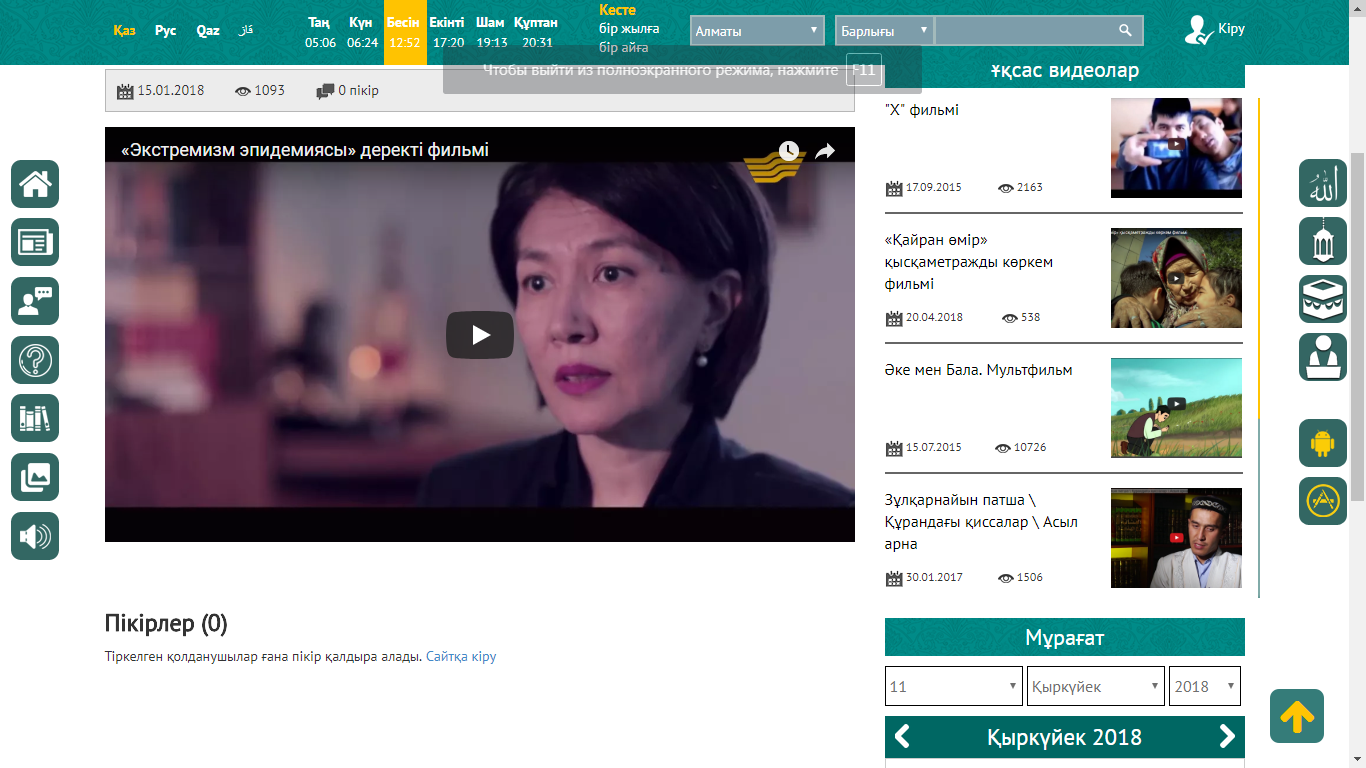 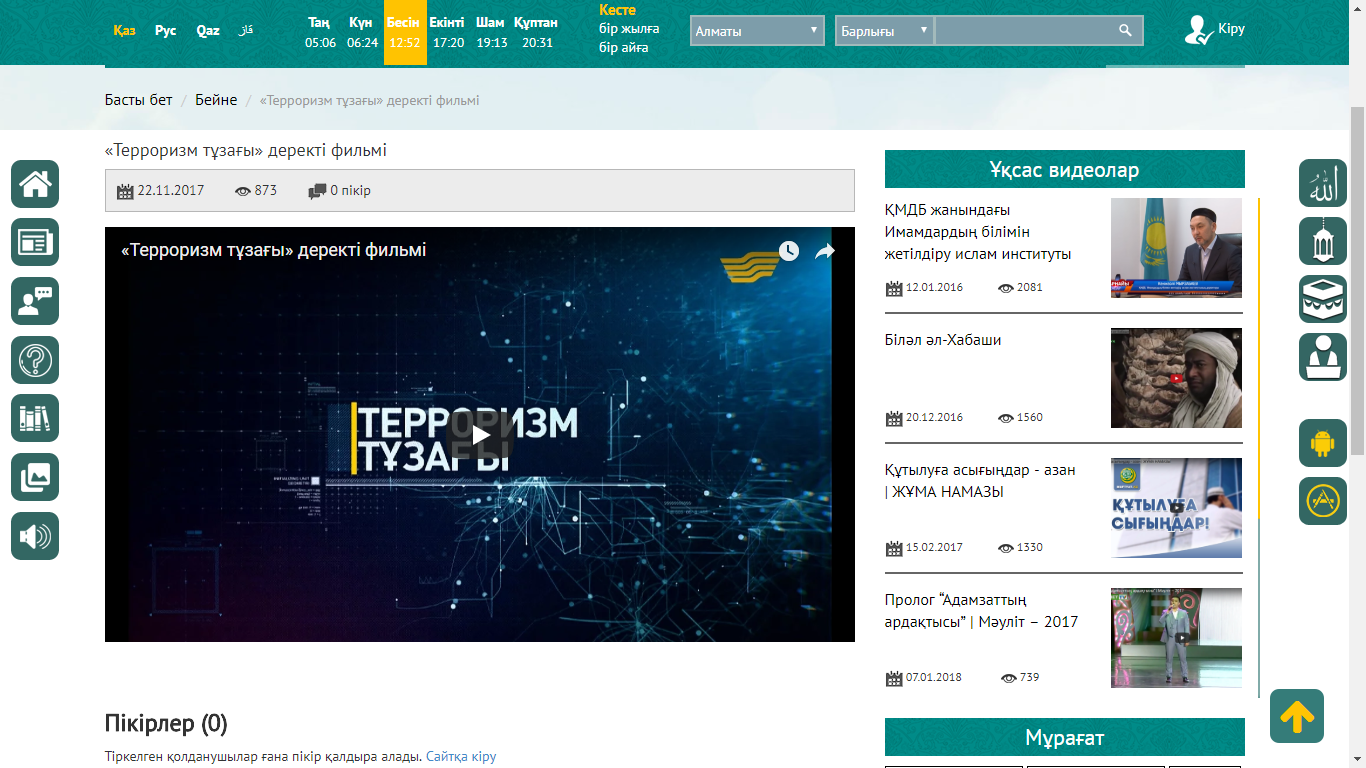 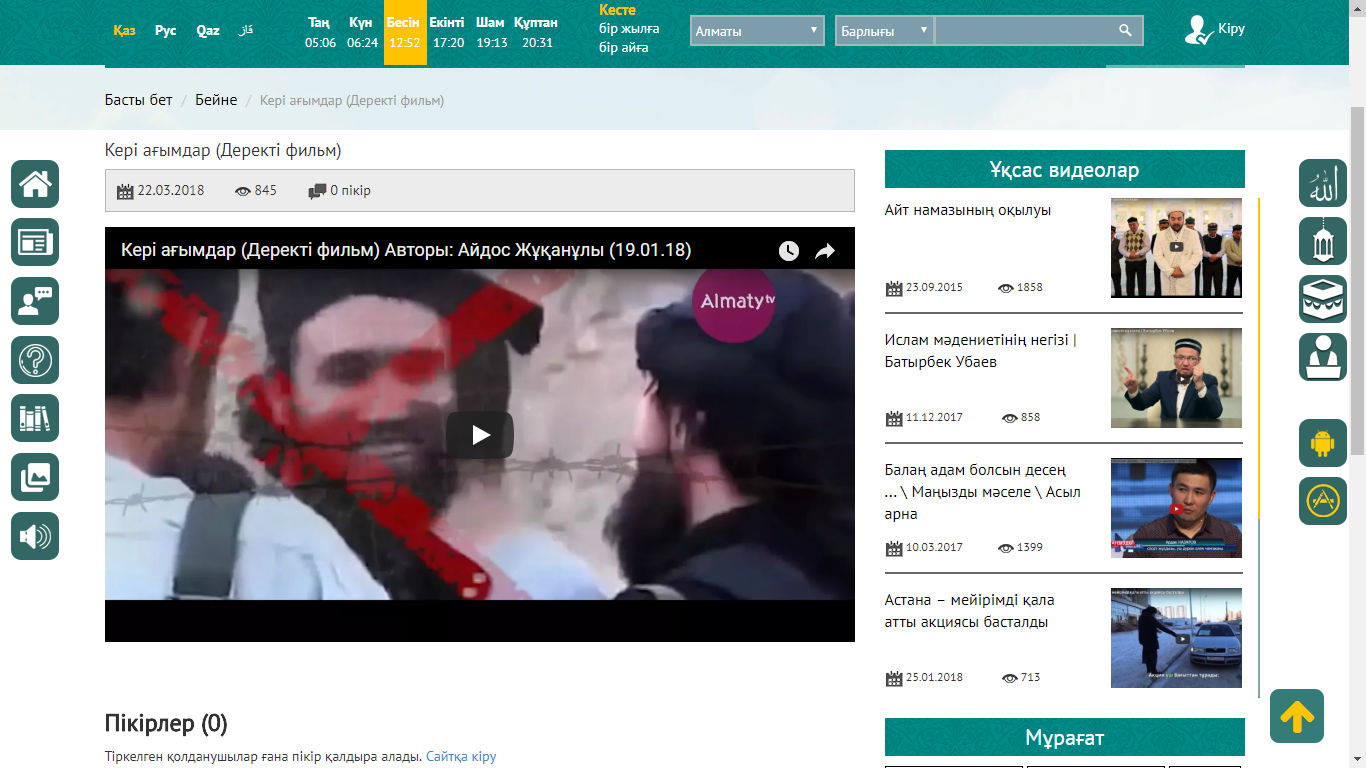 ҚМДБ-ға қарасты интернет ресурстарында діни пәндерді деңгейлеп оқытудың жұмыс жоспары
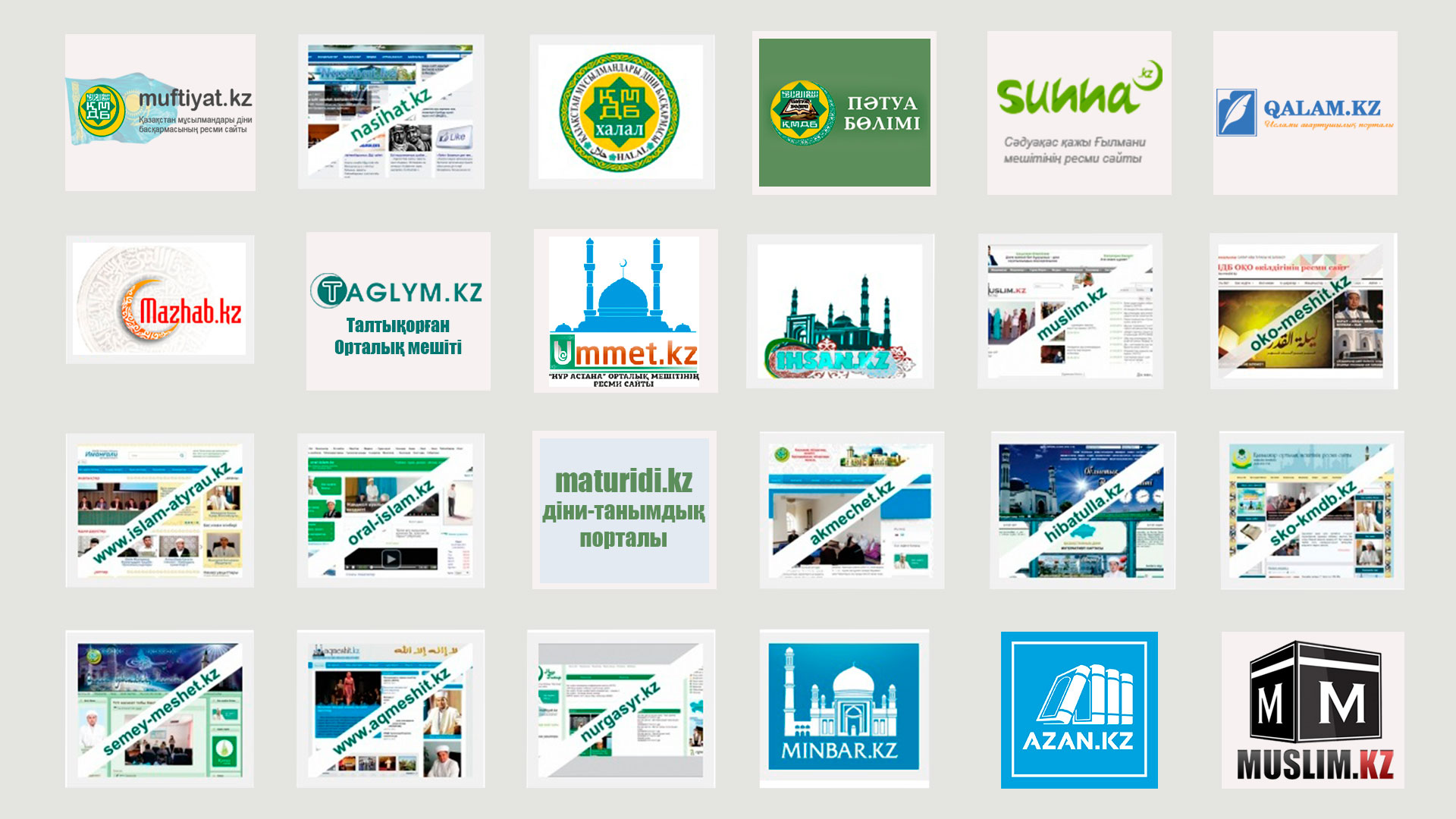 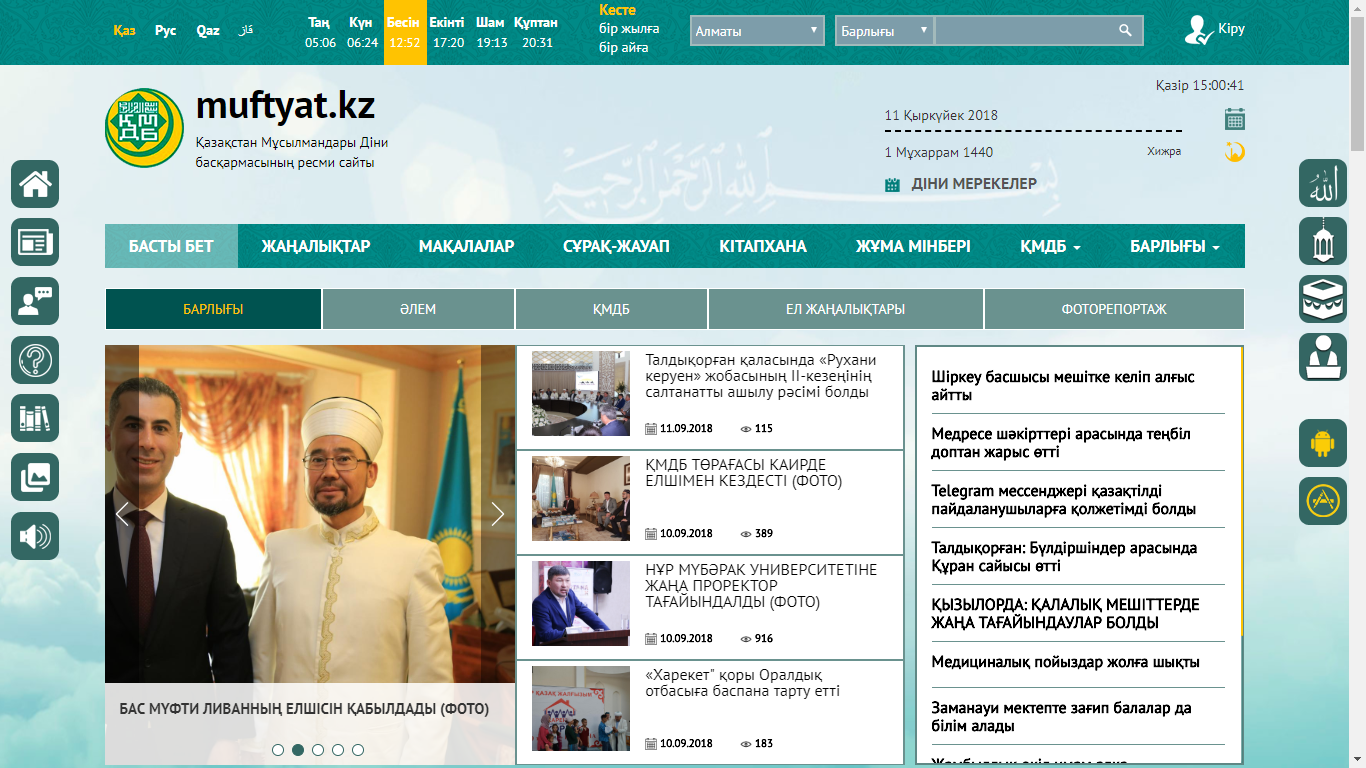 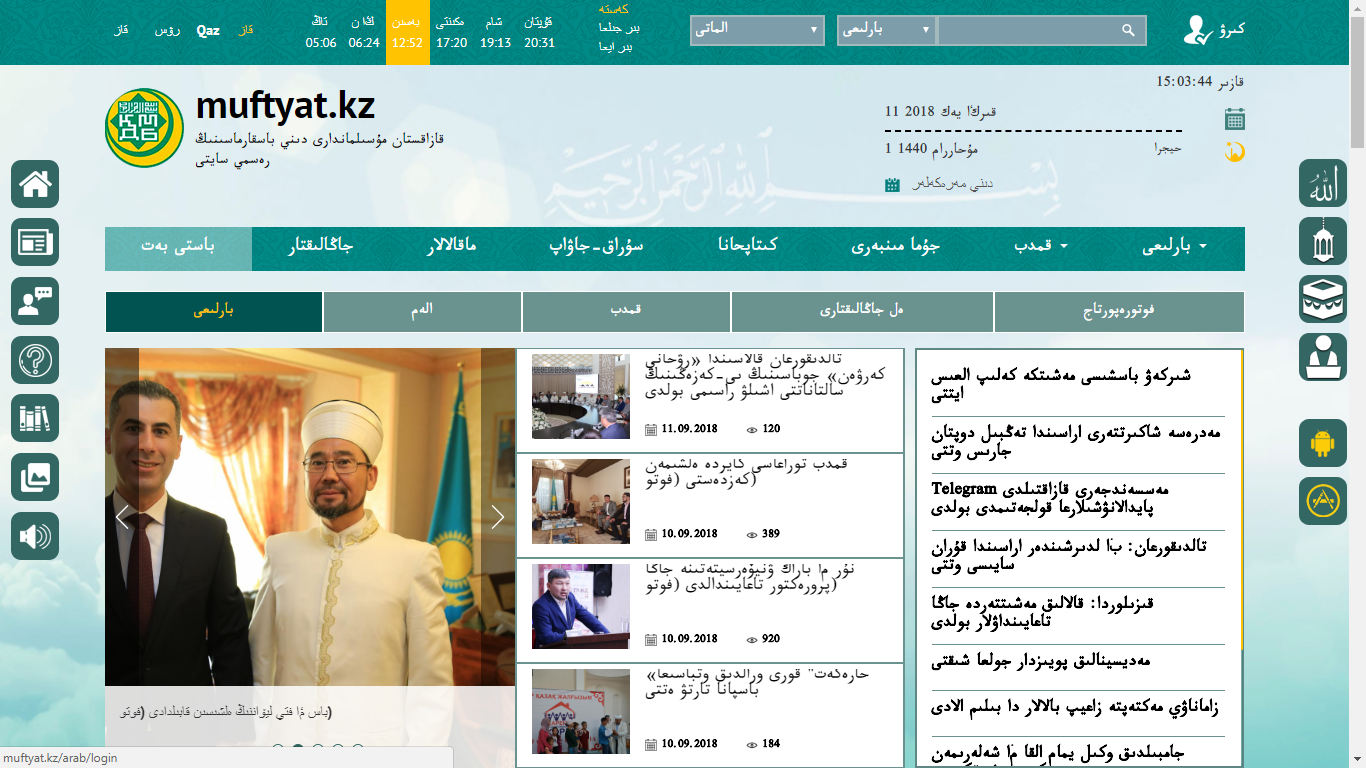 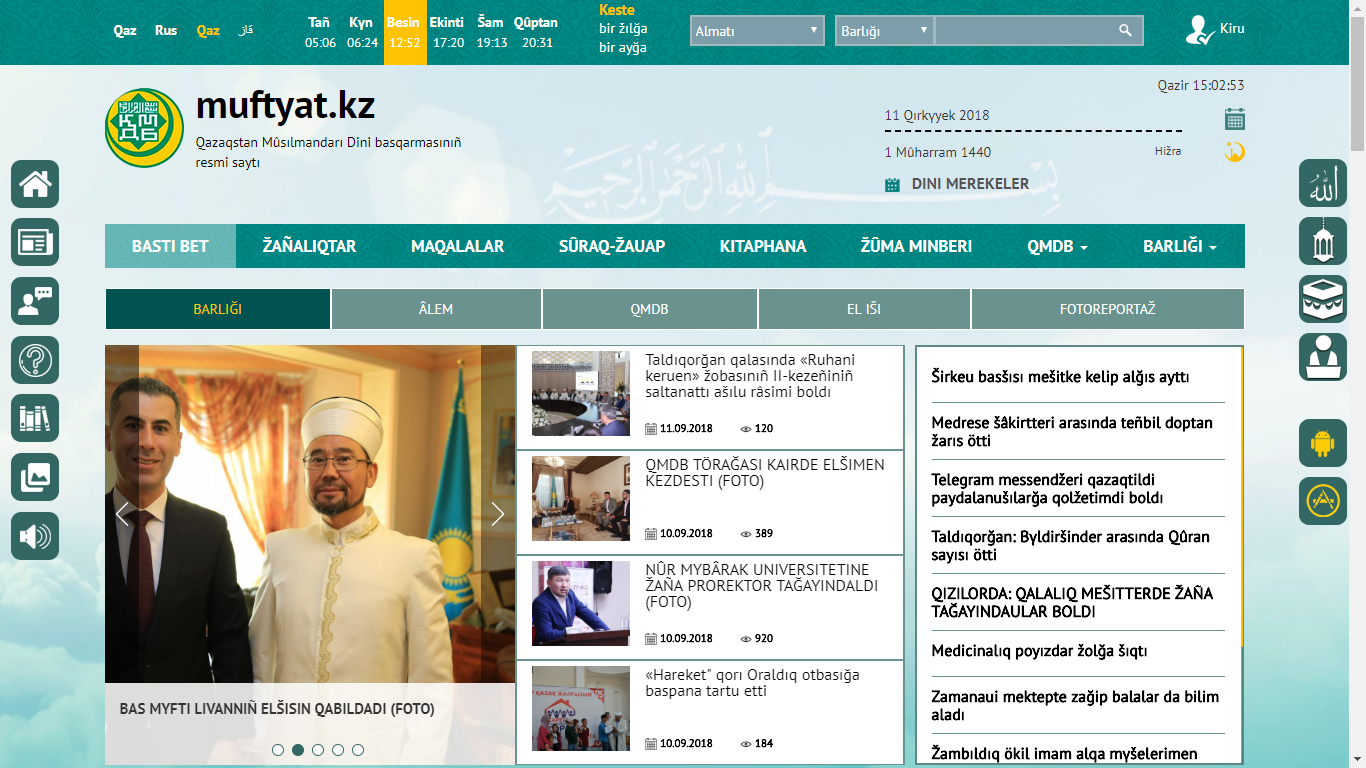 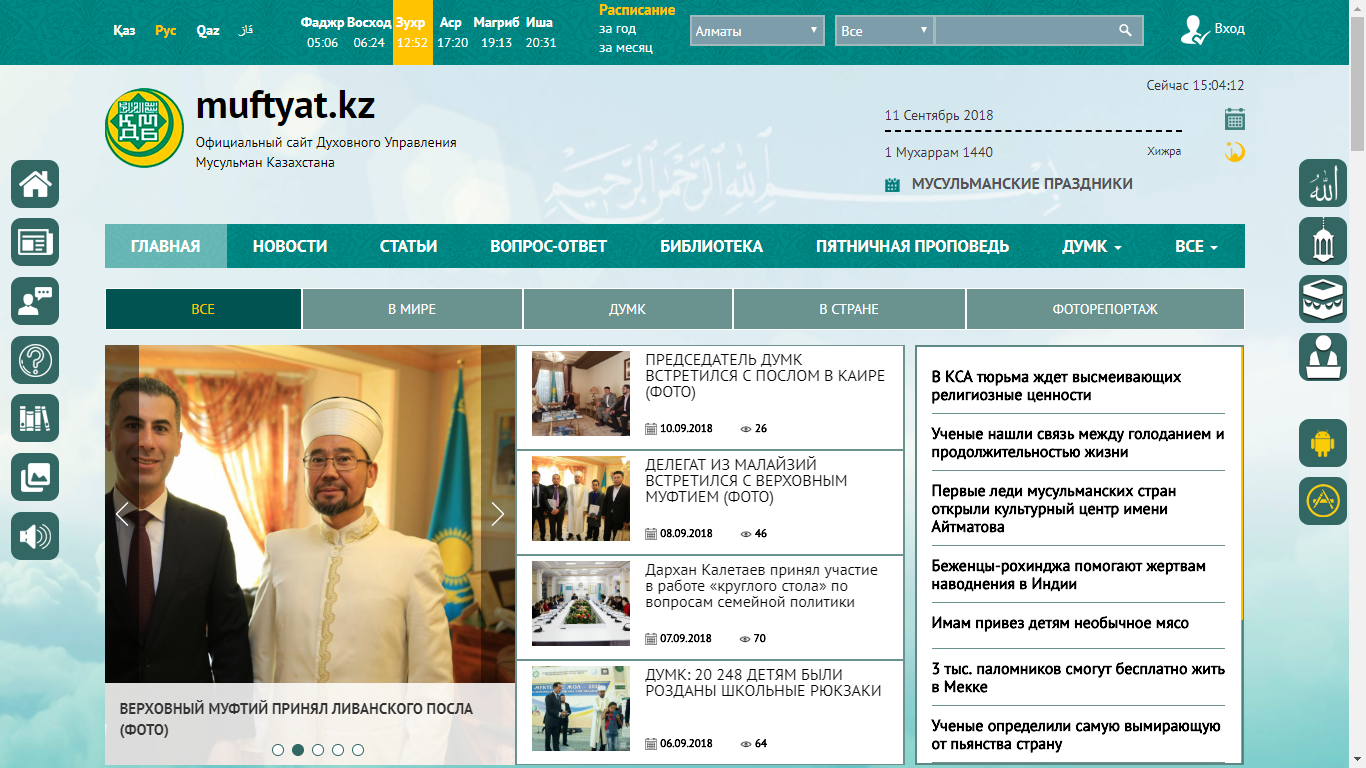 Діни басқармаға қарасты сайттар тізімі
Діни басқармаға қарасты  “Хикмет” телерадиостудия да жұмыс істейді. Б.гінгі таңда “Хикмет “ студиясы көптеген видео, аудио өнімдерін шығарып үлгерді. Діни экстремизм мен терроризмнің алдын алу мақсатында “Жалған сәләфилердің сеніміндегі қателіктер”, “ Бейбіт елдің бүлікшілері”, “Біз лаңкестікке қарсымыз”, “Сәләфизм идеясының зияны мен залалы”, “Мәзһаб ұстану бидғат па?”, “Күпір мен тәкфир түсінігі”, “ Дін атын жамылған дүмше ағымдар” және т.б. атаулармен тележобалар мен аудио және бейнероликтерді жарыққа шығарды.
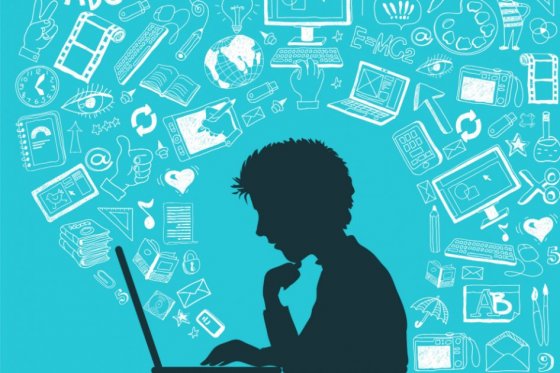 Бұдан басқа, жылдың соңына дейін Діни басқармаға қарасты ғаламтордағы барша порталдар мен сайттардағы танымдық, ағартушылық насихаттар, Ютуб каналындағы уағыздар мен дәрістер бір арнаға жинайтын “Көркем насихат” атты мобильді қосымша іске қосуды жоспарлап отырмыз. Қоғамдық даму министрлігі арнайы институт мониторинг жасап және бақылап, сарапатама жүргізіп отырады. 10 000-ға жуық сайттарға мониторинг жасалса, соның 3500-ы жабылған.
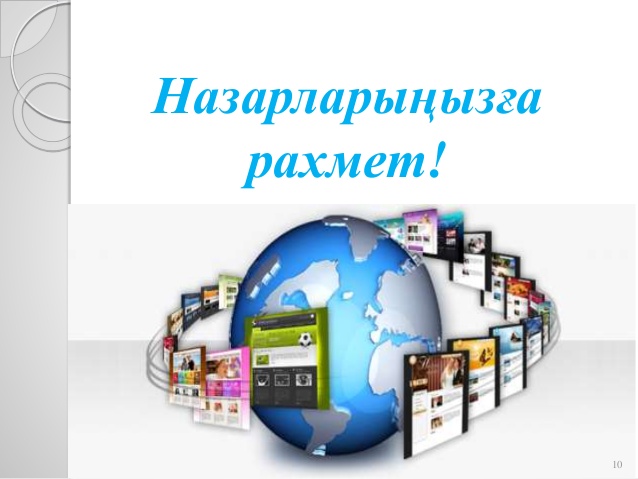